Decision making in Corporate Law: how to tie Executive Compensation to Sustainability
Ilaria Capelli
La sostenibilità e la remunerazione degli amministratori
Lo scopo dell’analisi consiste nell’esaminare il ruolo delle nuove regole dettate in tema di remunerazione degli amministratori delle società quotate, dopo l’attuazione della SHRDII – con il nuovo art. 123 ter T.U.F. 
Il tema è intrinsecamente legato al dibattito circa gli scopi della società, e in particolare gli scopi diversi rispetto alla massimizzazione del profitto e al ruolo dei soci, amministratori e stakeholder nel perseguire la sostenibilità ambientale e sociale.
Il dibattito
Shareholder Theory: FRIEDMAN (The Social Responsibility of Business is to Increase its Profits, The New York Times Magazine, 13 September 1970). 

Stakeholder approach: PALLADINO, Ending Shareholder Primacy in Corporate Governance, Roosevelt Institute Working Paper, Roosevelt Institute, Feb. 2019, in www.rooseveltinstitute.org.
La sostenibilità nella remunerazione degli amministratori
Focus sulle politiche di remunerazione degli amministratori (società aperte e quotate).

L’approccio del passato: «never explain, never apoligize», informazioni riservate, «gossip».

Nel 1989 i capi delle sette principali banche statunitensi guadagnavano in media 2,8 milioni di dollari, ossia 97 volte la mediana del reddito familiare americano, mentre nel 2007 lo stipendio lordo era aumentato di 10 volte, arrivando a 26 milioni di dollari, vale a dire 516 volte la mediana (Onado, Alla ricerca della banca perduta, Bologna, 2017)
Linee di tendenza. Source www. paygovernance.com
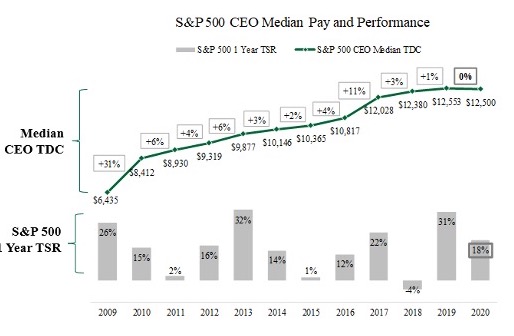 .
Compensation Increase Trends. Source: The Economic Crisis in Social and Institutional Context. January 2015. Pasquale Tridico. Sebastiano Fadda
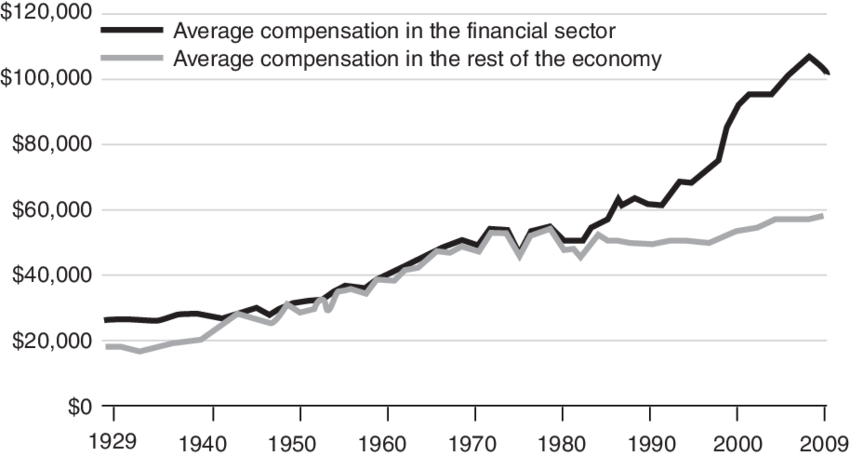 Il dibattito
Limiti massimi ai compensi? Nel 2013, gli elettori elvetici si sono pronunciati sulla proposta dei Giovani Socialisti di porre un tetto generale per gli amministratori esecutivi.
Approvazione, sempre nel 2013 in Svizzera e tramite referendum, dell’iniziativa di Thomas Minder: assenza di limiti assoluti ai compensi e attribuzione all’assemblea degli azionisti della competenza a decidere sugli stipendi dei manager delle società quotate alla borsa di Zurigo.
Il dibattito
La misura assoluta dei compensi, con le relative istanze politiche volte a promuovere l’equità distributiva, rappresenta, in realtà, solo una parte del problema.
L’attenzione va rivolta:
alle modalità con cui si assumono le decisioni in ordine alle remunerazioni 
alle ricadute che determinate forme di remunerazione e compensi possono comportare sui processi decisionali e, dunque, sull’intera gestione della società. 
La struttura stessa della remunerazione è in grado di incidere sui comportamenti individuali, con effetti a cascata sugli azionisti e, in generale, sugli stakeholder.  Essa, infatti, può incoraggiare un’eccessiva assunzione di rischi e favorire, nei fatti, una prospettiva a breve termine, a scapito della stabilità dell’impresa nel lungo periodo.
Il rapporto de Larosière del 2009
Recommendation 11: “In view of the corporate governance failures revealed by the current financial crisis, the Group considers that compensation incentives must be better aligned with shareholder interests and long-term firm-wide profitability by basing the structure of financial sector compensation schemes on the following principles:
- the assessment of bonuses should be set in a multi-year framework, spreading bonus payments over the cycle;
- the same principles should apply to proprietary traders and asset managers;
- bonuses should reflect actual performance and not be guaranteed in advance”.
La regolazione
Due differenti approcci

- Tradizionale: never explain, never apologize; Gossip (Colombo, 1994)

- Moderno: la Corporate Governance produce effetti ed è a sua volta condizionata dalle politiche di remunerazione
La regolazione
La Raccomandazione 2004/913/CE persegue diversi obiettivi: 
i) la trasparenza della politica di remunerazione seguita dalla società, con il conseguente obbligo per gli amministratori di predisporre e pubblicare periodicamente una relazione sulle decisioni in materia di compensi 
ii) l’introduzione del voto dei soci, vincolante o consultivo, su tale politica (il c.d. say on pay) e
 iii) l’approvazione da parte dell’assemblea dei piani basati su azioni.
The EU regulation
La successiva Raccomandazione 2009/385/CE, prosegue nell’ampliamento degli ambiti di trasparenza, favorendo un maggiore controllo da parte degli azionisti e giungendo a fissare i principi di “sana” politica retributiva 

Permane, comunque, la volontà di astenersi dall’entrare direttamente nel merito delle decisioni sui compensi, trattandosi di decisioni che competono ai privati: nel Terzo Considerando, infatti, si ritiene necessario stabilire principi applicabili alla struttura delle remunerazioni “anche se la forma, la struttura e il livello di remunerazione degli amministratori costituiscono ancora temi per i quali sono competenti, in primo luogo, le società, i loro azionisti e, eventualmente, i rappresentanti del personale”.
The EU regulation
Sempre allo scopo di promuovere la trasparenza con riferimento alle remunerazioni, intervenendo sui procedimenti interni per la loro concreta determinazione, la Raccomandazione 2005/162/CE focalizza l’attenzione sui comitati del consiglio di amministrazione o di sorveglianza e sollecita, sulla scorta dei codici di autoregolamentazione, l’istituzione di un comitato per la remunerazione in seno al consiglio di amministrazione (o al consiglio di sorveglianza), con funzioni istruttorie e propositive riguardo alle decisioni sui compensi.
The EU regulation
Coerentemente con il perseguimento di una “sana” politica retributiva, la Raccomandazione 2009/385/CE riserva una specifica attenzione alle componenti variabili della remunerazione, che devono essere rapportate ad obiettivi predeterminati 

Share retention: Per evitare effetti distorsivi sulla gestione della società, si prevede che i piani di compensi basati su azioni contemplino un opportuno periodo di acquisizione o di esercizio dei diritti, di almeno tre anni, e che gli amministratori conservino almeno una parte delle azioni così conseguite fino al termine dell’incarico
The EU regulation
Claw-back clauses:
Per consentire eventuali interventi correttivi ex post, si prevede che gli accordi contrattuali conclusi con gli amministratori esecutivi contengano clausole che consentano alla società di chiedere la restituzione della parte variabile dei compensi versati sulla base di dati che, in seguito, si siano rivelati errati.
Il comitato per le remunerazioni
La Raccomandazione 2009/385/CE promuove l’istituzione del comitato per le remunerazioni, con il compito di riesaminare periodicamente “la politica attuata in materia per gli amministratori aventi incarichi esecutivi o poteri di gestione, inclusa la politica per la remunerazione basata su azioni, e la sua attuazione”. 
La composizione di questo comitato è caratterizzata dalla presenza di almeno un esperto di pratiche retributive e fra le finalità dell’organismo si registra, anche in questo caso, la promozione di corrette politiche retributive: il comitato per le remunerazioni, infatti, ha il compito di controllare che la remunerazione dei singoli amministratori aventi incarichi esecutivi o poteri di gestione risulti «proporzionata alla remunerazione di altri amministratori aventi incarichi esecutivi o poteri di gestione e di altri membri del personale della società».
Regole “di prudenza”
Permane un atteggiamento di generale prudenza nel trattare un ambito che dovrebbe, comunque, rimanere di competenza della società, degli azionisti e dei soggetti coinvolti (gli amministratori e i direttori generali);.
La concreta efficacia di quanto previsto nella Raccomandazione 2009/385/CE risulta condizionata, appunto, dal comportamento e dalle reazioni dei privati, e segnatamente degli azionisti (specialmente gli investitori istituzionali), i quali dovrebbero pertanto, come conferma la medesima Raccomandazione, essere «incoraggiati a partecipare se necessario alle assemblee generali», nonché ad «usare nel modo opportuno i loro diritti di voto con riguardo alla retribuzione degli amministratori»
SHRD II
Direttiva 2017/828/UE (SHRD II), che ha modificato la Direttiva 2007/36/UE (SHRD) in tema di incoraggiamento dell’impegno a lungo termine degli azionisti.
 La SHRD II impone di elaborare una politica di remunerazione degli amministratori caratterizzata dall’essere “chiara e comprensibile” e soprattutto completa: 
*deve includere “tutti i benefici in qualsiasi forma, riconosciuta o dovuta nel corso dell’ultimo esercizio ai singoli amministratori, inclusi gli amministratori recentemente assunti e gli ex amministratori, conformemente alla politica di remunerazione di cui all’art. 9 bis” (art. 9 ter, par. 1, SHRD, come modificata dalla SHRD II). 
*è sottoposta al voto vincolante degli azionisti, con la facoltà, per gli Stati membri, di stabilire la natura solo consultiva di tale voto (art. 9 bis, par. 3). 
*prevede che, dopo la votazione in assemblea, la politica di remunerazione sia condivisa con il pubblico, mediante la pubblicazione sul sito Internet della società, rimanendo accessibile gratuitamente almeno per tutto il periodo di applicabilità (art. 9 bis, par. 7)
SHRD II
Particolarmente innovative sono le previsioni che riguardano il merito delle politiche di remunerazione:
l’art. 123-ter, terzo comma-bis, t.u.f., come modificato a seguito dell’attuazione della SHRDII, ora delinea la politica di remunerazione quale elemento che contribuisce “alla strategia aziendale, al perseguimento degli interessi a lungo termine e alla sostenibilità della società” .
a beneficio degli azionisti e “tenendo conto anche degli interessi degli altri stakeholder rilevanti per la società”: la “creazione di valore nel lungo termine” è, anche qui, concepita quale elemento chiave per il perseguimento del successo sostenibile
Codice di Corporate Governance:
alla “creazione di valore nel lungo termine”, a beneficio degli azionisti e “tenendo conto anche degli interessi degli altri stakeholder rilevanti per la società”: la “creazione di valore nel lungo termine” è, anche qui, concepita quale elemento chiave per il perseguimento del successo sostenibile
Italy: the legislative decree 10.5.2019, n. 49
Scopi delle politiche di remunerazione: contribuire alla realizzazione di interessi di lungo periodo e alla sostenibilità della società- 

Previsione del voto vincolante sulle politiche di remunerazione almeno ogni tre anni e in caso di modificazioni.
Advisory vote sulla seconda parte della relazione sulla remunerazione
Controllo da parte della società di revisione in merito ai fatti riportati e previsione di sanzioni amministrative pecuniarie.
La struttura interna dei compensi
Nel settore bancario il Sistema europeo ha creato una regolazione di maggiore dettaglio, prima con la Direttiva 2010/76 / EC (CRD III) e successivamente con la Direttiva 2013/36 / EU (CRD IV), al fine di ottenere che la banca si doti di politiche di remunerazionne e pratiche che riflettano e promuovano una sana gestione.
Per questi scopi, la CRD IIII ha dettato una serie di regole volte a favorire il perseguimento di risultati a lungo termine e evitare condotte opportunistiche dei manager.
Struttura interna
Pagamento della remunerazione variabile successive:
L’allineamento con gli interessi di lungo period è perseguito intervenendo nelle tempistiche del pagamento della parte variabile basata sui risultati: il pagamento stesso deve essere ripartito e tenere in considerazione il ciclo di attività dell’isttituto di credito e I suoi rischi imprenditoriali
Meccanismi di reazione ex post
Le regole espressamente richiedono che la parte variabile sia soggetta meccanismi di correzione ex post (malus e claw-back)
Bounus cap alla parte variabile della remunerazione che nonpuò eccedere il 100% della parte fissa
Struttura interna – i Risk-takers
Con la CRD IV il regolatore entra direttamente nei contenuti delle decisioni con il fine di ottenere che le decisioni siano coerenti con l’effettivo rischio di gestione in riferimento alle diverse categorie di personale che hanno impatto sul profile di rischio.

Le regole più stringenti sulla remunerazione variabile, incluso il necessario bilanciamento con la componente fissa, devono essere applicate alle categorie di soggetti la cui attività professionale ha un impatto significativo sul profilodi rischio dell’impresa (I risk-takers)
I risk- takers sono gli amministratori esecutivi e in generale il personale meglio pagato, c’è tuttavia una certa flessibilità, nel caso in cui vi siano oggettive evidenze che il profilo non abbia un sostanziale impatto sul rischio.
Gli organi di controllo
La remunerazione degli organi di controllo deve evitare un possible allineamento con gli interessi degli amministratori esecutivie allo stesso tempo deve evitare di avere come riferimento gli interessi dei soci nel breve periodo.
Per conserguenza la struttura della remunerazione deve sostanzialmente coincidere con la parte fissa della remunerazione: ina significative presenza della parte variabile, magari fortemente legate a circostanza di breve termine, potrebbe portare a fenomeni di cattura del controllore.
The UK Corporate Governance Code
“Remuneration policies and practices (…) designed to support strategy and promote long-term sustainable success.

Executive remuneration should be aligned to company purpose and values, and be clearly linked to the successful delivery of the company’s long-term strategy.”
Il Codice di Corporate Governance francese:
Il compenso degli amministratori esecutivi deve essere concorrenziale, adatto alla strategia della società e al contesto in cui opera e deve mirare, in particolare, a potenziare le sue performance  e la competitività nel medio e lungo periodo, specialmente incorporando uno o più criteri relativi alla responsabilità sociale e ambientale.
Questi criteri non sono necessariamente finanziari e devono essere semplici, rilevanti e coerenti con la strategia della società.
Il codice di Corporate Governance belga
Si raccomanda di adottare politiche di remunerazione in grado di 
attrarre, premiare e trattenere i necessari talenti
Promuovere il raggiungimento di obiettivi strategici in accordo con il grado di rischio e le norme di comportamento
Promuovere la creazione di valore sostenibile
La parte variabile della remunerazione degli esecutivi deve essere strutturata per allineare gli interessi degli esecutivi con la creazione di valore sostenibile
La remunerazione degli amministratori e la trasparenza
Art. 123 ter T.U.F.
(l. 4 giugno 2010, n. 96; d.lgs. 10 maggio 2019,n. 49 – Directive 2017/828/EU SHRDII).

Precedenti: 
Raccomandazione 2004/913/EC: trasparenza delle politiche di remunerazione 
Raccomandazione 2009/385/EC: espansione delle aree di trasparenza, favorire il controllo dei soci e soprattutto intervenire sui contenuti delle politiche di remunerazione, stabilendo principi di “sana” politica di remunerazione.
La SHRDII
Incoraggia il coinvolgimento nel lungo periodo dei soci
Richieder alla società di sviluppare una politica di remunerazione che deve essere chiara e comprensibile e soprattutto completa

 Art. 9a, comma 6: la politica di remunerazione deve contribuire alla strategia della società, al perseguimento degli interessi di lungo perioo  e alla sostenibilità e deve esprimere come perviene a tali scopi.
I contenuti della politica di remunerazione
Sostenibilità 
Perseguimento degli interessi di lungo termine

Ma anche sostenibilità sociale e ambientale
Art. 9a, comma 6, SHRD II: The remuneration policy shall explain how the pay and employment conditions of employees of the company were taken into account when establishing the remuneration policy.
Sostenibilità ambientale e sociale
Quando è riconosciuta una remunerazione variabile, la politica di remunerazione deve individuare criteri chiari e deve indicare i criteri di performance finanziari e non finanziari, includendo, se appropriato, criteri relative alla responsabilità sociale d’impresa, spiegando come essi contribuiscono agli scopi e quali metodi sono applicati per determinare se i criteri sono pienamente raggiunti. 
Il Ventinovesimo Considerando della SHRDII richiama la cecessità, con riferimento alla politica di remunerazione, che I risultati degli amministratori siano verificati facendo uso di criteri sia finanziari sia non finanziari, inclusi, se appropriate, fattori ambientali e sociali.

Ingresso nella politica di remunerazione di criteri relativi alla responsabilità sociale e ambientale
Sostenibilità ambientale e sociale
Sostenibilità economica: capacità di generare stabilmente ricchezza

Sostenibilià ambientale: la capacità di mantenere nel tempo la qualità e la riproducibilità delle risorse naturali, di preservare la diversità biologica e di garantire l’integrità degli ecosistemi 
Sostenibilità sociale: la capacità di garantire l’accesso a beni considerati fondamentali (sicurezza, salute e istruzione) e a condizioni di benessere (divertimento, socialità, serenità), in modo equo e con riferimento a questa generazione e alle generazioni future.
Sostenibilità ambientale e sociale
Art. 123 ter, comma 7:

La Consob con regolamento, adottato sentite Banca d'Italia e Ivass per quanto concerne i soggetti rispettivamente vigilati e nel rispetto di quanto previsto dalla normativa europea di settore, indica le informazioni da includere nella prima sezione della relazione e le caratteristiche di tale politica in conformità con l'articolo 9-bis della direttiva 2007/36/CE e nel rispetto di quanto previsto dal paragrafo 3 della raccomandazione 2004/913/CE e dal paragrafo 5 della raccomandazione 2009/385/CE 
Art. 9 bis, comma 6, SHRD: La politica di remunerazione contribuisce alla strategia aziendale, agli interessi a lungo termine e alla sostenibilità della società e illustra il modo in cui fornisce tale contributo. Essa è chiara e comprensibile e descrive le diverse componenti della remunerazione fissa e variabile, compresi tutti i bonus e altri benefici in qualsiasi forma, che possono essere riconosciute agli amministratori e ne indica la proporzione relativa.
Sostenibilità ambientale e sociale
Art. 9 bis, comma 6, SHRD (segue)
La politica di remunerazione spiega come è stato tenuto conto del compenso e delle condizioni di lavoro dei dipendenti della società nella determinazione della politica di remunerazione. 
Quando una società riconosce una remunerazione variabile, la politica di remunerazione stabilisce criteri chiari, esaustivi e differenziati per il riconoscimento della remunerazione variabile. La politica di remunerazione indica i criteri da utilizzare basati sui risultati finanziari e non finanziari, tenendo conto, se del caso, dei criteri relativi alla responsabilità sociale d'impresa, e spiega in che modo essi contribuiscono agli obiettivi di cui al primo comma e i metodi da applicare per determinare in che misura i criteri basati sui risultati sono stati soddisfatti; precisa le informazioni su eventuali periodi di differimento e sulla possibilità per la società di richiedere la restituzione della remunerazione variabile. 
Quando la società riconosce una remunerazione basata su azioni, la politica precisa i periodi di maturazione e, se del caso, il mantenimento delle azioni dopo l'attribuzione e spiega in che modo la remunerazione basata su azioni contribuisce agli obiettivi di cui al primo comma. (…)
Sostenibilità ambientale e sociale
Art. 9 bis, comma 6, SHRD (segue)
La politica di remunerazione riporta la durata dei contratti o degli accordi con gli amministratori e il periodo di preavviso applicabile, le principali caratteristiche della pensione integrativa o dei regimi di pensionamento anticipato nonché le condizioni di cessazione e i pagamenti connessi alla cessazione. 
La politica di remunerazione spiega il processo decisionale adottato per la sua definizione, revisione e attuazione, comprese le misure volte a evitare o a gestire i conflitti d'interesse e, se del caso, il ruolo del comitato per la remunerazione o di altri comitati interessati. L'eventuale revisione della politica descrive e illustra tutte le modifiche significative e le modalità con cui tiene conto dei voti e delle valutazioni degli azionisti sulla politica e sulle relazioni a partire dall'ultima votazione sulla politica di remunerazione nell'assemblea generale degli azionisti.
Lo Stakeholder approach in recenti documenti
Statement on the purpose of a corporation odella  Business Roundtable of 19 August 2019: www.opportunity.businessroundtable.org 

Lettera del  CEO of BlackRock, L. Fink ai CEO delle principali società del mondo, ove si dichiara categoricamente che ”Companies that fulfill their purpose and responsibilities to stakeholders reap rewards over the long-term. Companies that ignore them stumble and fail” (Gennaio 2019)
www.blackrock.com
Il legislatore nel frattempo…
Constituency statutes, or stakeholder statutes, in U.S.

Warren project, Accountable Capitalism Act  del 2018 (115th Congress, 2017-2019, S. 3348), in cui gli scopi della Corporation includono la creazione di un general public benefit.
Il legislatore nel frattempo…
Section 172 del  Companies Act of 2006, in U.K.
Director of a company must act in the way he considers, in good faith, would be most likely to promote the success of the company for the benefit of its members as a whole, and in doing so have regard (amongst other matters) to—
(a)the likely consequences of any decision in the long term,
(b)the interests of the company's employees,
(c)the need to foster the company's business relationships with suppliers, customers and others,
(d)the impact of the company's operations on the community and the environment,
(e)the desirability of the company maintaining a reputation for high standards of business conduct, and
(f)the need to act fairly as between members of the company.

Questa regola risulta ispirata ai principi della Enlightened shareholder value (ESV) che mira alla promozione del benessere dei soci in un contest di lungo termine, promuovendo una crescita sostenibile:: WILLIAMS, Enlightened shareholder value in the UK Company Act, in UNSW Law Journal, 2012, 360.
Il legislatore nel frattempo…
Art. 169 Loi Pacte, loi no. 486, 22 maggio 2019, che modifica l’art. 1833 del Civil Code: 

" Toute société doit avoir un objet licite et être constituée dans l'intérêt commun des associés.
La société est gérée dans son intérêt social, en prenant en considération les enjeux sociaux et environnementaux de son activité.
Il legislatore nel frattempo…
Art. 1835:
«Les statuts doivent être établis par écrit. Ils déterminent, outre les apports de chaque associé, la forme, l'objet, l'appellation, le siège social, le capital social, la durée de la société et les modalités de son fonctionnement. 
Les statuts peuvent préciser une raison d'être, constituée des principes dont la société se dote et pour le respect desquels elle entend affecter des moyens dans la réalisation de son activité».
E poi il legislatore italiano…
Impresa sociale, in cui gli interessi degli stakeholder acquisiscono un ruolo essenziale, dal momento che l’attività imprenditoriale di interesse generale è condotta in modo costante per scopi civici, di utilità sociale e solidarietà.  
Gli interessi degli stakeholder sono tutelati per mezzo di una gestione responsabile e trasparente che promuova “il più ampio coinvolgimento dei lavoratori, degli utenti e di altri soggetti interessati alle loro attività” (art. 1, primo comma, e art. 11).
E poi il legislatore italiano…
Società benefit: 
Anche qui l’elemento qualificante è il modo di operare, posto che la stessa definizione contenuta nel comma 376 della Legge di Stabilità 2016 fa riferimento a modalità responsabili, sostenibili e trasparenti “nei confronti di persone, comunità, territori e ambiente, beni ed attività culturali e sociali, enti e associazioni ed altri portatori di interesse”. 

Le predette finalità sono perseguite, senza che vi sia la previsione di alcuna deroga alla disciplina dei tipi sociali, mediante una gestione volta al “bilanciamento con l’interesse dei soci e con l’interesse di coloro sui quali l’attività possa avere un impatto” (comma 377)
E poi il legislatore italiano…
Non-financial information (d.lgs. 30 dicembre 2016, n. 254).
Il perseguimento di interessi ulteriori rispetto a quelli dei soci è preso, inoltre, in considerazione dalle disposizioni in materia di informazioni non finanziarie (d.lgs. 30 dicembre 2016, n. 254, in attuazione della direttiva 2014/95/UE), che impongono una dichiarazione individuale o consolidata “di carattere non finanziario” agli enti di interesse pubblico, dei quali fanno parte anche le società quotate (art. 16 d.lgs. 27 gennaio 2010, n. 39), che superino determinati requisiti dimensionali.
….meantime, the Italian Lawmaker…
Non-financial information (d.lgs. 30 dicembre 2016, n. 254).

Con la modifica introdotta dalla l. 30 dicembre 2018, n. 145, c.d. Legge Stabilità 2019 (art. 1, comma 1073), nella Relazione sulla remunerazione devono essere indicate “le specifiche modalità di gestione” dei rischi connessi ai temi indicati nella legge, 
con l’effetto che la trasparenza deve riguardare non solo l’identificazione dei rischi, ad esempio ambientali o sociali, ma anche le iniziative e le attività predisposte per prevenire e affrontare gli stessi. 
Si può, dunque, ritenere che la disciplina in materia di rendicontazione non finanziaria, pur non introducendo alcun obbligo in merito al perseguimento di interessi ulteriori rispetto alla massimizzazione del profitto, vada ad incidere indirettamente sul contenuto della gestione, con riferimento alla necessità di prevedere e prevenire i rischi, connessi a determinati temi di interesse generale, che derivano dall’attività d’impresa.
I protagonisti e il loro ruolo
Amministratori

Soci

Stakeholders…sono molto raramente coinvolti nelle decisioni, per il tramite di fomre di consultazione esterna o rappresentanza (art. 11 d.lgs. 3 luglio 2017, n. 112) ; nella quasi totalità dei casi sono destinari di informazioni.
Minimi cenni alla Corporate Sustainability Due Diligence Directive (in fase di approvazione)
Il 23 febbraio la Commissione europea ha adottato una proposta di direttiva sul dovere di diligenza delle imprese ai fini della sostenibilità che mira a promuovere un comportamento sostenibile e responsabile da parte delle imprese lungo tutte le catene del valore mondiali.
La proposta si applica alle operazioni delle società stesse, alle loro controllate e alle loro catene del valore (rapporti commerciali diretti e indiretti consolidati). Al fine di rispettare l’obbligo di dovuta diligenza, le imprese devono: 
integrare il dovere di diligenza nelle politiche aziendali; 
individuare gli effetti negativi reali o potenziali sui diritti umani e sull’ambiente;
prevenire o attenuare gli effetti potenziali; 
porre fine o ridurre al minimo gli effetti reali; 
istituire e mantenere una procedura di denuncia; 
monitorare l’efficacia delle politiche e delle misure di dovuta diligenza; 
e dar conto pubblicamente del dovere di diligenza.
Minimi cenni alla Corporate Sustainability Due Diligence Directive
Le autorità amministrative nazionali designate dagli Stati membri saranno responsabili del controllo di queste nuove norme e potranno imporre sanzioni in caso di inosservanza.

Per garantire che il dovere di diligenza diventi parte del funzionamento complessivo delle imprese, è necessario coinvolgere gli amministratori. 

Per questo motivo la proposta introduce anche l’obbligo per questi ultimi di istituire e controllare l’attuazione della dovuta diligenza e di integrarla nella strategia aziendale, tenendo conto dei diritti umani, dei cambiamenti climatici e delle conseguenze ambientali delle loro decisioni.
I protagonisti
- Amministratori….

Soci: la sostenibilità ambientale e sociale è perseguita in un contesto in cui gli attori principali sono gli amministratori e i soci, cui si aggiunge la possibile reazione del mercato a seguito della pubblicazione della Relazione sulle politiche di remunerazione. 

Stakeholders
La relazione sulla remunerazione
La struttura e il contenuto della Relazione sono analiticamente definiti dalla legge. 
Per quanto concerne la struttura, il documento deve risultare diviso in due sezioni, nettamente distinte sul piano dei contenuti. 
Nella prima sezione la società quotata illustra la politica che la società intende seguire sulle remunerazioni, esprimendosi, quindi, in termini programmatici in materia di remunerazione “dei componenti degli organi di amministrazione, dei direttori generali e dei dirigenti con responsabilità strategiche con riferimento almeno all’esercizio successivo”, dando altresì conto delle “procedure utilizzate per l’adozione e l’attuazione di tale politica” (art. 123 ter, 3° co., lett. a e b; solo la prima parte della relazione è oggetto del voto vincolante in assemblea).
La relazione sulla remunerazione
Nella seconda sezione, invece, sono illustrate le voci che compongono la remunerazione stessa e vi è la giustificazione della coerenza con la politica in materia di remunerazione approvata nell’esercizio precedente e l’analitica illustrazione dei compensi corrisposti dalla società, nonché dalle sue controllate e collegate, nell’esercizio di riferimento, a qualsiasi titolo e in qualsiasi forma.  
L’assemblea vota con deliberazione non vincolante
La relazione sulla remunerazione
La seconda sezione contiene l’illustrazione delle singole voci della remunerazione, 
nominativamente per i componenti degli organi di amministrazione e controllo e i direttori generali 
in forma aggregata per i dirigenti con responsabilità strategiche; 

più nel dettaglio, la seconda sezione si articola in contenuti analiticamente predeterminati dalla legge, in quanto deve:
La relazione sulla remunerazione
fornire un’adeguata rappresentazione di ciascuna delle voci che compongono la remunerazione, compresi i trattamenti di fine carica (golden parachute), allo scopo di evidenziare la coerenza con la politica della società in materia di remunerazione approvata nell’esercizio precedente; 
illustrare analiticamente i compensi corrisposti nell’esercizio di riferimento, a qualsiasi titolo o in qualsiasi forma, dalla società stessa, da società controllate o collegate, evidenziando le componenti dei compensi che siano riferibili ad attività svolte in esercizi precedenti rispetto a quello di riferimento e, inoltre, mettendo in luce i compensi da corrispondere in uno o più esercizi successivi a fronte dell’attività svolta nell’esercizio di riferimento (…)
La relazione sulla remunerazione
Con riferimento ai contenuti, è opportuno menzionare la disciplina regolamentare appena richiamata, che ci consegna un’amplissima nozione di “remunerazione” rilevante ai fini della Relazione ex art. 123 ter t.u.f., comprendente certamente anche i trattamenti previsti in caso di cessazione della carica o di risoluzione del rapporto (i già ricordati golden parachute e l’eventuale godimento di stock option previsto successivamente alla chiusura del rapporto). Sono inclusi anche i benefici di carattere non monetario e, quindi, anche i fringe benefit sono oggetto di quantificazione economica con la conseguenza che le politiche adottate dalla società su questi aspetti devono essere esplicitate nella prima sezione della Relazione e sottoposte, come si avrà modo di osservare, al voto non vincolante dell’assemblea.
La relazione sulla remunerazione
Informazione successiva. 
La società deve mettere a disposizione del pubblico, secondo le modalità previste dall’art. 125 quater, 2° co., t.u.f., l’esito del voto sulla politica in materia di remunerazione dei componenti degli organi di amministrazione, dei direttori generali e dei dirigenti con responsabilità strategiche con riferimento all’esercizio successivo
La relazione sulla remunerazione
Questo approccio alla questione, volto a favorire la partecipazione e il coinvolgimento degli azionisti nelle decisioni relative alle remunerazioni senza peraltro travolgere i ruoli dei diversi organi coinvolti nella manifestazione della volontà della società, porta inevitabilmente a preferire, com’è in effetti avvenuto, l’applicazione della regola say on pay “forte” sulla prima sezione, e say on pay «debole», sulla seconda sezione attribuendo, così, efficacia meramente consultiva al voto dell’assemblea generale.
La relazione sulla remunerazione
Coerentemente con le premesse europee, si realizza un forward looking say on pay, in quanto il voto si esprime sulla politica che la società intende seguire, prima sezione.
Diversa è invece la seconda sezione della Relazione sulla remunerazione (art. 123 ter, 4° co., t.u.f.), vale a dire la parte che contiene la rappresentazione di ciascuna delle voci che compongono la remunerazione, nonché l’illustrazione dei compensi corrisposti “a qualsiasi titolo e in qualsiasi forma”. 
Il voto non vincolante sulla seconda sezione della Relazione,  amplia le competenze dell’assemblea, la quale deve altresì essere edotta di come la società abbia tenuto conto del voto espresso, sempre sulla seconda sezione della relazione, l’anno precedente (art. 123 ter, 4° co., come modificato a seguito dell’attuazione della richiamata direttiva, mediante l’introduzione della lett. b bis)
La relazione sulla remunerazione
In questa prospettiva, il voto non vincolante previsto dall’art. 123 ter t.u.f. implica l’assunzione da parte dell’assemblea di un ruolo inedito, maggiormente riconducibile al soddisfacimento di esigenze di informazione, piuttosto che a possibili assestamenti sotto il profilo delle competenze, rispettivamente assegnate ai soci e al consiglio di amministrazione. 
Il legislatore si premura di precisare che resta fermo quanto previsto dagli artt. 2389 e 2409 terdecies, co. 1°, lettera a, c.c. e dall’art. 114 bis t.u.f (art. 123 ter, 6° co., t.u.f.) e, quindi, non sono modificate le usuali regole di competenza in materia di determinazione dei compensi individuali di amministratori, consiglieri di gestione esecutivi e dirigenti dell’impresa.

Parimenti, per le medesime ragioni, l’assemblea non è in condizioni di deliberare su ipotesi di politiche di remunerazione alternative a quella prospettata dal consiglio di amministrazione (in ipotesi, per iniziativa di un socio in sede assembleare), né di votare separatamente su alcune parti e non altre della politica sulle remunerazioni .
La relazione sulla remunerazione
.
Il depotenziamento del voto, che potrebbe anche essere considerato una misura di eccessiva prudenza a favore delle prerogative degli amministratori, posto che consentirebbe all’organo di gestione di avvalersi della libertà di mantenere fermi i trattamenti retributivi formalmente disapprovati dai soci risulta trovare un punto di equilibrio proprio grazie agli articolati oneri pubblicitari previsti dall’art. 123 ter t.u.f., i quali coinvolgono non solo le “scelte” del consiglio di amministrazione sottoposte all’advisory vote, ma anche, successivamente alla delibera, il “giudizio” formulato dai soci per mezzo del voto.
La relazione sulla remunerazione
Questa pubblicità, successiva alla deliberazione, mette a disposizione del pubblico un’articolata serie di informazioni, fra le quali il numero di voti favorevoli o contrari alla delibera e il numero di astensioni, con l’effetto non solo di informare circa l’orientamento favorevole o contrario dell’assemblea, ma anche di evidenziare la reale entità dell’eventuale dissenso manifestato dai soci L’art. 125 quater prescrive, inoltre, che il verbale sia comunque reso disponibile sul sito Internet della società entro trenta giorni dalla data dell’assemblea.
Bibliography - -- ----Thank you!
L. Bebchuck J. Fried, Pay without performance: the unfulfilled promise of executive compensation. Harvard University Press, 2004.
FRIEDMAN (The Social Responsibility of Business is to Increase its Profits, The New York Times Magazine, 13 September 1970). 
Stakeholder approach: PALLADINO, Ending Shareholder Primacy in Corporate Governance, Roosevelt Institute Working Paper, Roosevelt Institute, Feb. 2019, in www.rooseveltinstitute.org.
Statement on the purpose of a corporation of the Business Roundtable of 19 August 2019: www.opportunity.businessroundtable.org 
Letter from the CEO of BlackRock, L. Fink to the CEOs of the main companies in the world, www.blackrock.com
WILLIAMS, Enlightened shareholder value in the UK Company Act, in UNSW Law Journal, 2012, 360.
Capelli, La sostenibilità ambientale e sociale nelle politiche di remunerazione degli amministratori delle società quotate: la rilevanza degli interessi degli stakeholder dopo la SHRD II, Orizzonti del diritto commerciale, 2020, 553.